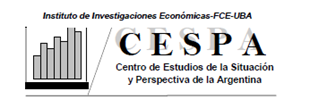 IIE-CESPASEMINARIOS ABIERTOSPresentación Nº23
Modelo de planificación para la economía argentina: 
Desarrollo metodológico y primeros resultados

Martín Ferroni
Alberto Müller

Proyecto UBACYT: Argentina 2015-2025: Perfiles de desarrollo y su vinculación con la infraestructura – Un aporte desde la perspectiva de la planificación

Junio 2017
Proyecto: Objetivo
Examinar diferentes escenarios de desarrollo, estableciendo su viabilidad, en términos de los recursos y los balances agregados, mediante un enfoque de planificación

Examinar el impacto de políticas sectoriales en el campo del transporte y la energía.

Examinar el impacto de medidas redistributivas del ingreso
Proyecto: Metodología
Examen del desempeño económico – 1990-2015
Elaboración de un Modelo Insumo-Producto con desagregación sectorial ad-hoc
Elaboración de escenarios prospectivos acordes a los objetivos del proyecto
Horizonte: 10 años
Análisis de viabilidad de estos escenarios
Conclusiones
El modelo
Aspectos principales
Modelo Insumo Producto
Desagregación sectorial ad-hoc
Consumo privado endógeno
Apertura funcional del ingreso y desagregación del sector hogares
Redistribución secundaria del ingreso
Representación simplificada del funcionamiento del modelo (I)
Modelo insumo producto con consumo endógeno (sin sectores externo y público).
Inversión
Transacciones intersectoriales
Demanda final de producción local
Producción
Remuneración a factores
Consumo privado
Ingreso disponible de hogares
Representación simplificada del funcionamiento del modelo (II)
Modelo insumo producto con consumo endógeno (con sectores externo y público)
Transacciones intersectoriales
Exportaciones
Inversión
Consumo público
Demanda final de producción local
Importaciones
Producción
Remuneración a factores
Imp./transf. Gobierno
Consumo privado
Ingreso disponible de hogares
Ahorro empresas
Ahorro familias
Apertura sectorial
Identificación de 11 sectores a partir de los 124 sectores del CIP.
Ver detalle
Apertura sectorial – Electricidad y Transporte
Electricidad
Generación hidroeléctrica
Generación térmica (incluye convencional, nuclear y resto de fuentes)
Transporte y distribución

Transporte terrestre de cargas
Transporte automotor de cargas
Transporte ferroviario de cargas

Procedimientos de desagregación
Datos representativos del costo de cada actividad, a partir de balances o estimaciones ad-hoc. 
Asignación de demanda:
Energía: datos MINEM-Balances Energéticos
Transporte: Estimaciones propias 
Estimaciones tentativas, sujetas a revisión
Apertura sectorial definitiva
14 sectores
Sector hogares
10 estratos de hogares por ingreso, cruzados por su participación en las distintas fuentes de ingreso (Excedente Bruto de Explotación, Salario, Ingreso Bruto Mixto)
El nivel de consumo depende del ingreso disponible - la propensión al gasto y su composición difiere por clase hogar.
Redistribución secundaria: previsión social, impuestos directos (ganancias, impuestos de suma fija) e impuestos indirectos (IVA)
Fuente: elaboración propia sobre ENGHO 1997 – actualización a 2012
Sector externo
Tipo de cambio: exógeno.
Exportaciones: exógenas.
Importaciones: dependen de 
la producción sectorial (insumos importados)
la inversión (inversión importada)
el consumo público (gasto en importaciones) 
el ingreso disponible de familias (consumo importado).
Transacciones no relacionadas a bienes/servicios: exógenas
Sector público
Gasto público y transferencias en especie: exógenos.
El gasto en seguridad social: depende del nivel de Producto
Impuestos indirectos: dependen del nivel de Producto
Impuestos directos sobre las empresas: dependen del Excedente Bruto de Explotación
Impuestos directos sobre las familias: recaen sobre los dos deciles de mayores ingresos.
Procedimiento para la construcción del Modelo
Armado de la Matriz IP 1997 con la (des)agregación deseada.
Compatibilización entre MIP 1997 y ENGHO 1997, introduciendo correcciones por subdeclaración – calibración para replicar los resultados obtenidos en 1997.
Construcción del Sistema de Cuentas Nacionales (BCRA-1975) y obtención de brechas:  privada, pública, externa.
Actualización en cantidades a 2012, a precios de 1997, mediante vectores de demanda final y la operación del modelo – calibración.
Ajuste a precios de 2012, empleando índices de precios implícitos y evolución salarial
Obtención del Sistema de Cuentas 2012
Escenarios globales
Base: expansión tendencial
Base exportadora agroindustrial: expansión diferencial de exportaciones de Manufacturas de Origen Agropecuario
Base exportadora industrial: expansión diferencial de exportaciones de Manufacturas de Origen Industrial
Sustitución de importaciones: centrada en Manufacturas de Origen Industrial y Servicios
Escenarios sectoriales
Sin política sectorial
Redistribución de ingreso
Reasignación de tráficos de carga al ferrocarril
Expansión de producción de hidrocarburos 
Sustitución de generación térmica por hídrica
Total: 20 escenarios
Cálculo de sustitución de importaciones-Insumos intermedios
Se establece una meta de sustitución para un sector productivo, afectando los coeficientes técnicos de las importaciones del producto de ese sector en forma uniforme (la sustitución se da por igual para las importaciones de cada sector).
Se calcula la diferencia absoluta entre los coeficientes técnicos de importación sin y con sustitución.
Se adiciona esta diferencia al coeficiente técnico correspondiente a la producción doméstica. En fórmulas:
Cálculo de sustitución de importaciones-Demanda final
Para los componentes autónomos (consumo de gobierno e inversión), se aplica el porcentaje de sustitución correspondiente.
Para el consumo de familias (componente inducido), se redefinen los coeficientes de consumo correspondientes, y sobre ellos se aplica el procedimiento iterativo.
El caso de producción minera
Hipótesis: La producción minera (básicamente, hidrocarburos) no se ajusta a la demanda, por encontrar un límite en la disponibilidad del recurso.
Se introduce como dato el valor de la producción que se estima alcanzable en cada escenario.
Mediante un procedimiento iterativo, se establece el coeficiente técnico del insumo producido por el sector minero que puede ser abastecido localmente, en función del valor alcanzable mencionado.
El resto de la demanda dirigida al sector minero es abastecida por importaciones; a ese efecto se redefine el coeficiente técnico referido a importaciones (procedimiento análogo pero inverso al de sustitución de importaciones

Nota: los coeficientes técnicos referidos a los insumos mineros de 1997 fueron corregidos para reflejar la situación a 2012, por caída de producción minera.
Características de cada escenario global
Horizonte: 10 años –Tasa anual de crecimiento ≈ 3,5% anual – Crecimiento de PIB ≈ 41%
Energía
Ingreso
Macro
Brechas
Características de cada escenario sectorial
Escenarios: advertencia
Esta definición de escenarios es tentativa, y está sujeta a revisión.

Se presentan aquí principalmente al efecto de mostrar el funcionamiento del modelo, bajo condiciones que se consideran realistas y esencialmente tendenciales.
Ver cuadro completo para escenarios globales
Primeros resultados: Agregados macroeconómicos
Estabilidad en la composición de los agregados; sólo el escenario sustitutivo muestra algún cambio (participación MOI)
Escenarios
Primeros resultados: Brechas
La inversión prevista resulta suficiente, excepto en el escenario sustitutivo
Todos los escenarios incurren en déficit externo, excepto el sustitutivo
Todos los escenarios llevan a una mayor apertura , excepto el sustitutivo (algo esperable)
La brecha fiscal se mantiene negativa, algo menor en el escenario sustitutivo
Escenarios
Primeros resultados: distribución del ingreso
Los escenarios son neutros en cuanto a distribución. El escenario sustitutivo reduce marginalmente la participación de los asalariados, pero no cambia la desigualdad.
Escenarios
Primeros resultados: energía
El consumo de combustibles fósiles aumenta algo más que el PIB, con relación al escenario actual (intensidad energética 2% mayor). No hay diferencias relevantes entre escenarios.

El consumo de energía eléctrica se ajusta al nivel del PIB, con independencia de los escenarios
Escenarios
Primeros resultados
Volver
Primeros resultados: políticas sectoriales
Cuadro completo
La redistribución del ingreso representa una reducción de 20% en el índice de desigualdad. Reduce la brecha del sector público e incrementa la brecha externa, en valores moderados.
La reasignación modal al ferrocarril no tiene impactos macro perceptibles.
La brecha externa se reduce 0,5% del PIB en el escenario de expansión de hidrocarburos.
El impacto de sustitución de generación térmica por hidroeléctrica representa una disminución marginal de la brecha externa, y una reducción muy moderada en el uso de combustibles fósiles (- 1,25%)
Primeros resultados: políticas sectoriales
Volver
Redistribución del ingreso: reducción de 20% en el índice de desigualdad. Menor brecha del sector público /mayor br.externa
Reasignación modal al ferrocarril: sin impactos macro perceptibles, salvo sobre la inversión.
Expansión de hidrocarburos: brecha externa reucida en 0,5% del PIB.- muy alta demanda de inversión
Sustitución de generación térmica por hidroeléctrica: disminución marginal de la brecha externa – impacto sensible en la inversión)
Conclusiones preliminares y agenda
Los escenarios no muestran en general diferencias muy abruptas. Esto es consecuencia 
de las hipótesis adoptadas, con fuerte contenido tendencial.
de la endogeneización del consumo
La distribución del ingreso no cambia en función de diferentes perfiles a nivel sectorial (y no podría se de otra manera) sino directamente a la negociación o puja distributiva.
El desempeño de la sustitución de importaciones parece superior al de la promoción de exportaciones, en términos del balance externo. 
Tasas de crecimiento de exportaciones para lograr una brecha externa nula:  MOA:  110% - MOI: 89%
Conclusiones preliminares y agenda
La brecha fiscal se reduce, pero se mantiene negativa; desempeño algo mejor del escenario sustitutivo
La demanda de inversión se ajusta a la inversión prevista, pero con un margen muy estrecho en el escenario sustitutivo
Los requerimientos energéticos no varían sensiblemente, por obra del consumo inducido y de la difusión de efectos.
Las políticas sectoriales absorben recursos de inversión perceptibles, especialmente en el caso de la producción de hidrocarburos
Conclusiones preliminares y agenda
Es deseable avanzar en alguna medida en la desagregación sectorial (trabajo en curso)

Debe considerarse el impacto sobre el empleo de los diferentes escenarios, a fin de detectar si existen diferenciales importantes; a este propósito, es necesario contar con estimaciones de elasticidad producto-empleo de largo plazo.

Lo anterior demanda también formular alguna predicción con relación a las variaciones de productividad que podrían asociarse a cada escenario. Sobre este punto por ahora solo caben especulaciones.

Los escenarios delineados podrán ser revisados a partir de un análisis sectorial más minucioso; hasta aquí son esencialmente tendenciales, lo que explica la relativa homogeneidad de algunos resultados.

El planteo presentado se refiere a una suerte de “situación representativa” en el horizonte de planificación. Sería deseable construir una senda o trayectoria que refleje la adopción de cada escenario.
IIE-CESPASEMINARIOS ABIERTOS
¡Gracias!

Martín Ferroni
Alberto Müller
Desagregación sectorial 124 a 11
Desagregación sectorial 124 a 11sectorial 124 a 11
Desagregación sectorial 124 a 11sectorial 124 a 11
Volver